Sundbyberg stad Tillgänglig lärande
Sektorn för lärande och bildning
2023-02-10
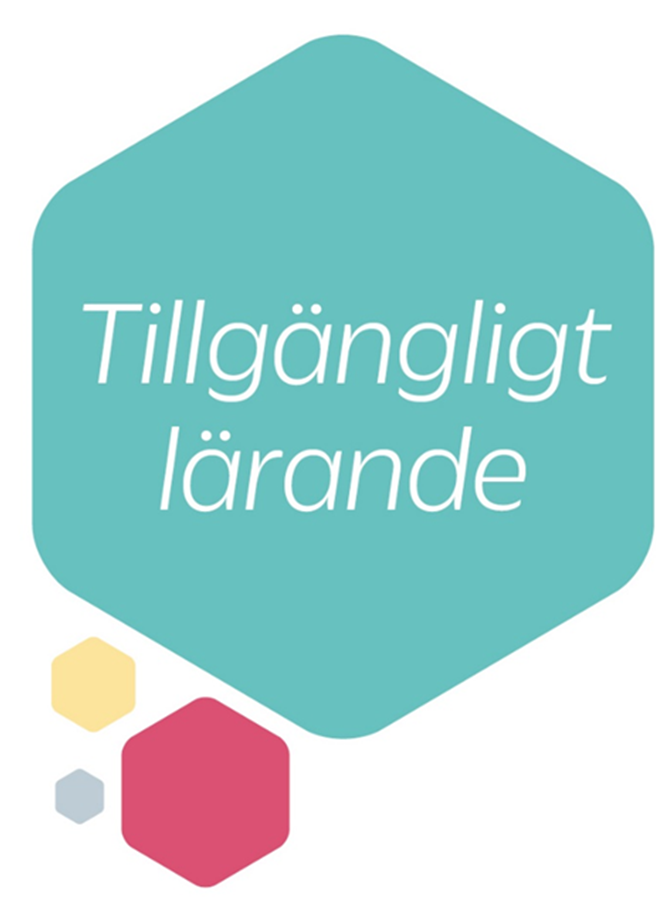 Linda Hallberg
Monica Arvidson
Johanna Gimner
Maria Lyckholm
[Speaker Notes: OBS! Lägg alltid in namn, avdelning och datum via Infoga Sidhuvud/sidfot, då får du automatiskt namn och datum uppdaterat på alla följande sidor. 

Gör detta genom att under fliken Mallar, välja Infoga Sidhuvud/sidfot, fliken Bild. 
Datum/tid ska var inställt på Uppdatera inte – i  fältet fyller du i lämpligt datum. 
Sidfot ska vara förbockad – i fältet fyller du i uppgifter om för- och efternamn samt avdelning. 

På fliken Mallar hittar du även en fil med exempelbilder som du kan använda i din presentation. Efter att du infogat bilder från exempelfilen behöver du upprepa ovanstående inställningar.

Kom ihåg att göra detta för varje presentation!]
Bakgrund TLär
En naturlig fortsättning på Undervisningslyftet  där vi håller i det kollegiala lärandet, fortsätter med systematisk utveckling av undervisning/lärande samt breddar insatsen till alla professionsgrupper inom skolan
Analys av skolornas arbete där extra anpassningar och särskilt stöd till elever ökat senaste åren
Vår vision
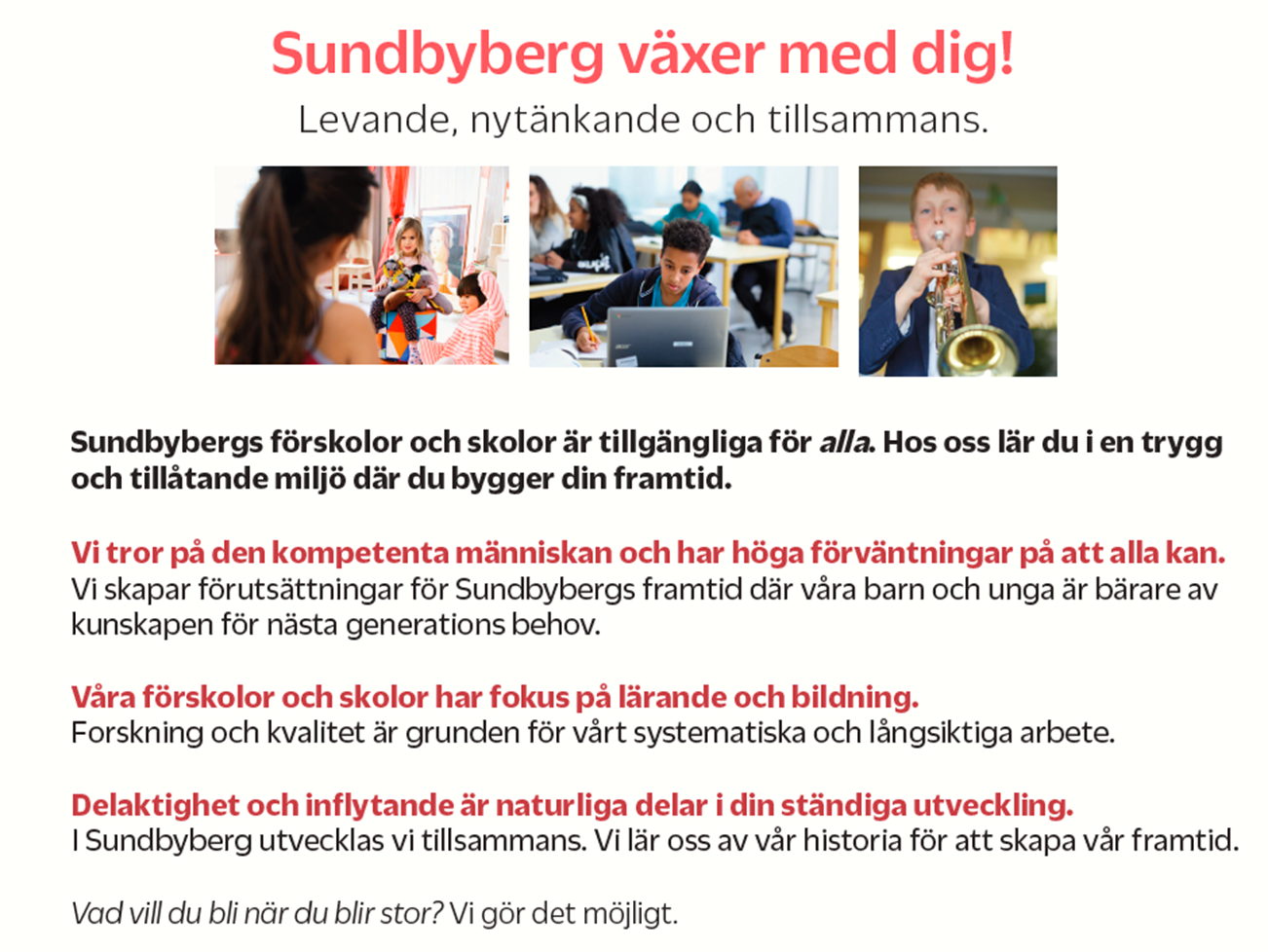 Sektorn för lärande och bildning
2023-02-10
[Speaker Notes: OBS! Lägg alltid in namn, avdelning och datum via Infoga Sidhuvud/sidfot, då får du automatiskt namn och datum uppdaterat på alla följande sidor. 

Gör detta genom att under fliken Mallar, välja Infoga Sidhuvud/sidfot, fliken Bild. 
Datum/tid ska var inställt på Uppdatera inte – i  fältet fyller du i lämpligt datum. 
Sidfot ska vara förbockad – i fältet fyller du i uppgifter om för- och efternamn samt avdelning. 

Kom ihåg att göra detta för varje presentation!]
Syfte och mål med TLär
Syfte
Öka förutsättningarna för elevernas möjlighet till lärande
Bredda kunskapen och kompetensen hos alla i skolan så att personalen får redskap och strategier att skapa ett tillgängligt lärande
Utveckla lärandemiljön och därmed arbetsmiljön samt bemötandet
Öka likvärdigheten
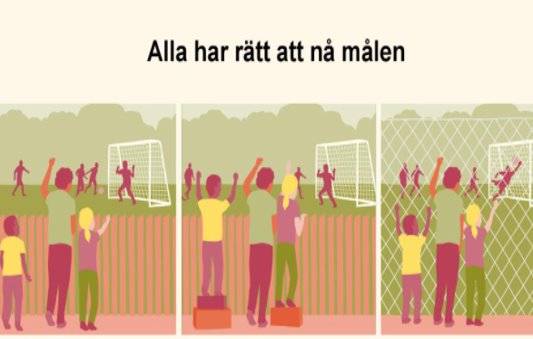 Mål
Öka måluppfyllelsen – eleverna ska utvecklas så långt som möjligt.
Tillgänglighet ska genomsyra hela verksamheten och gå igen i den fysiska, sociala, pedagogiska lärmiljön.
Alla skolor har en handlingsplan som beskriver hur arbetet med tillgängligt lärande ska bedrivas på den egna skolan.
Sektorn för lärande och bildning
2023-02-10
Vilka omfattas?
Lärare​
Förskollärare i förskoleklass​
Nätverk för fritidshem ​
Elevhälsoteamen​​
Elevstödjare​
Skolledning​
Eleverna – delaktiga!
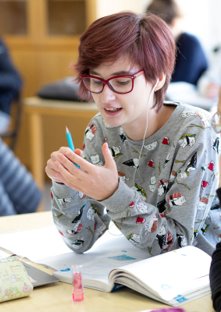 Sektorn för lärande och bildning
2023-02-10
TLär – ett systematiskt arbete
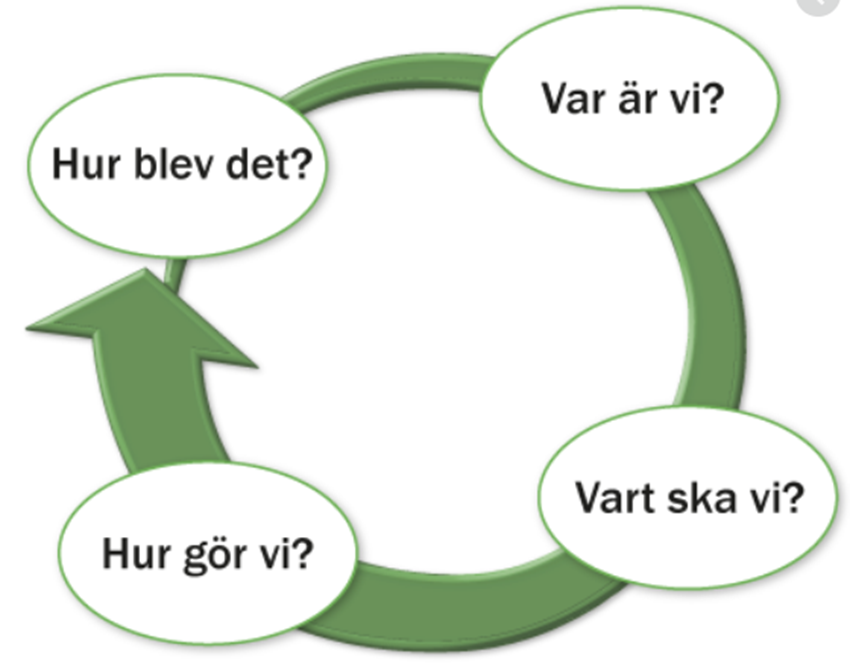 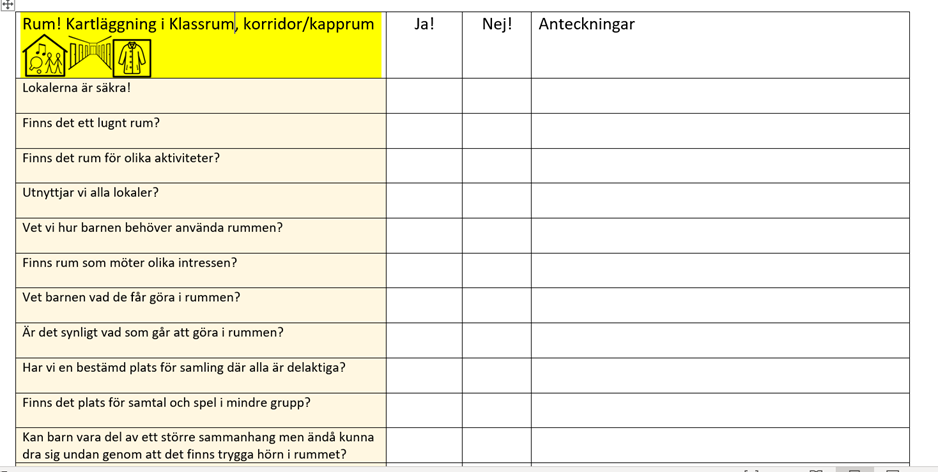 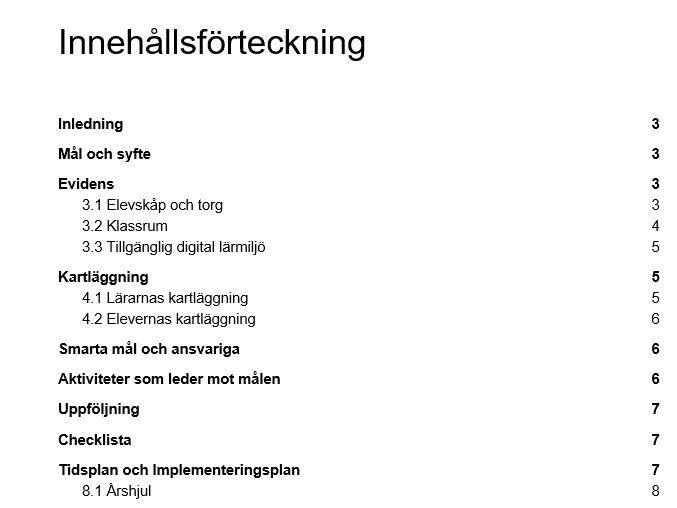 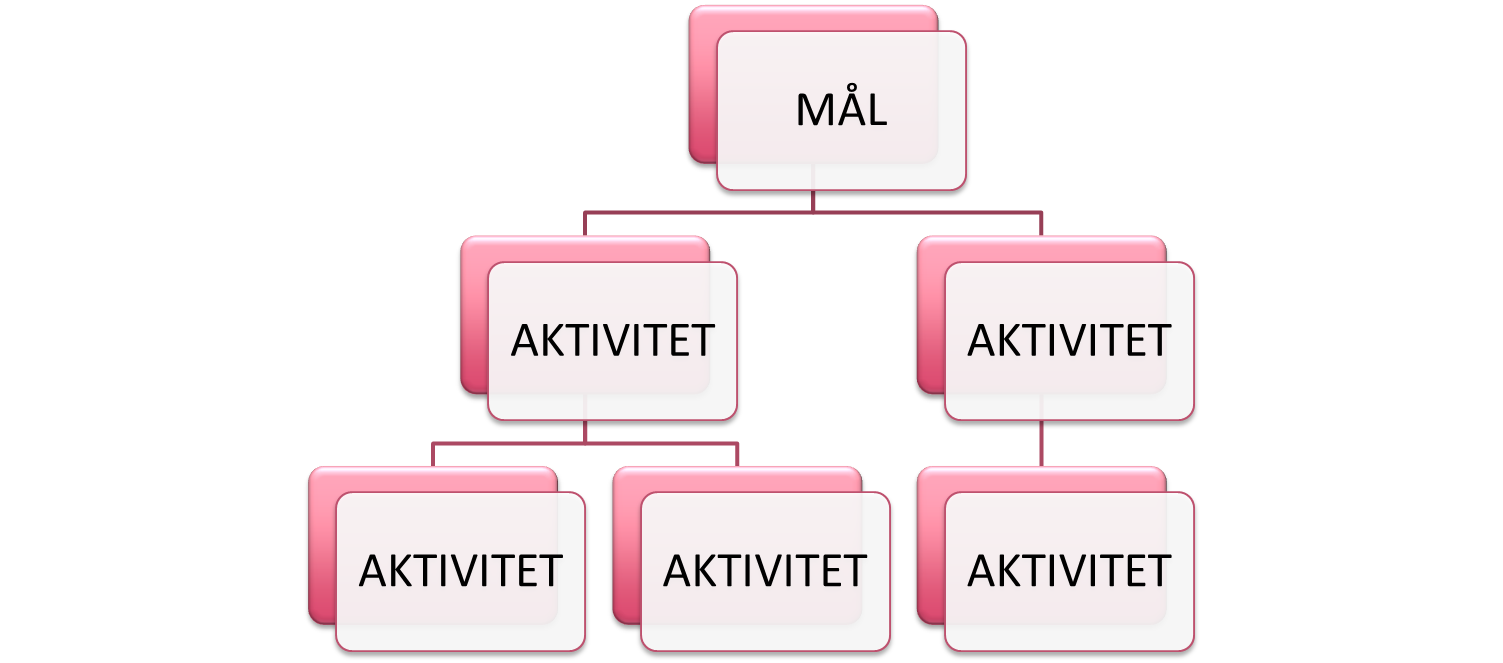 Sektorn för lärande och bildning
2023-02-10
TLär – ett strukturerat arbete
Sektorn för lärande och bildning
2023-02-10
Hur vi håller ihop arbetet
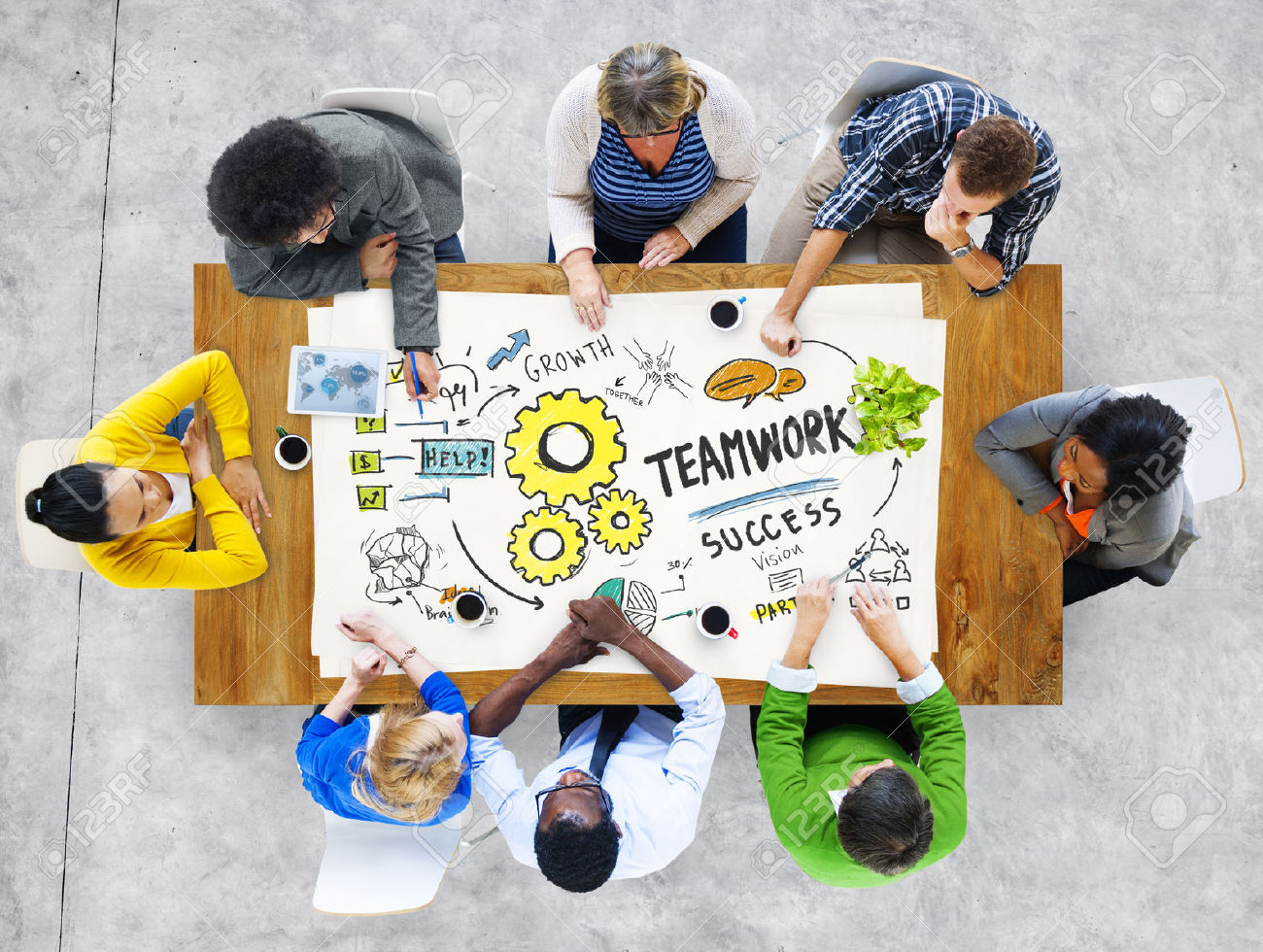 Central styrgrupp på sektorn
Lokal styrgrupp på alla skolor
Förstelärarträffar 
Möten på skolorna
Sektorn för lärande och bildning
2023-02-10
Litteratur TLär
Sektorn för lärande och bildning
2023-02-10
Genomförande
Vilka är vi? Hur arbetar vi?
Läsåret 21/22 Fysisk lärmiljö
Kartläggning, nuläge- behov. 
Mål: gemensamt synsätt och ramar kring den fysiska lärmiljön  över hela skolan, såväl digital som rumsligt
Implementeringen har systematiserats via en lokal handlingsplan. Handlingsplanen fungerar som ett styrdokument där vidhållandet möjliggörs genom årshjul och checklistor. 
Läsåret 22/23 Pedagogisk lärmiljö
Kartläggning- pedagoger
Parallellt med fysisk lärmiljö. 
Mål: En differentierad pedagogisk lärmiljö. 
Helena Wallberg, “Lektionsdesign” (2019) samt annan relevant litteratur. Pedagoger prövar och utvärderar hantverket.
Sektorn för lärande och bildning
2023-02-10
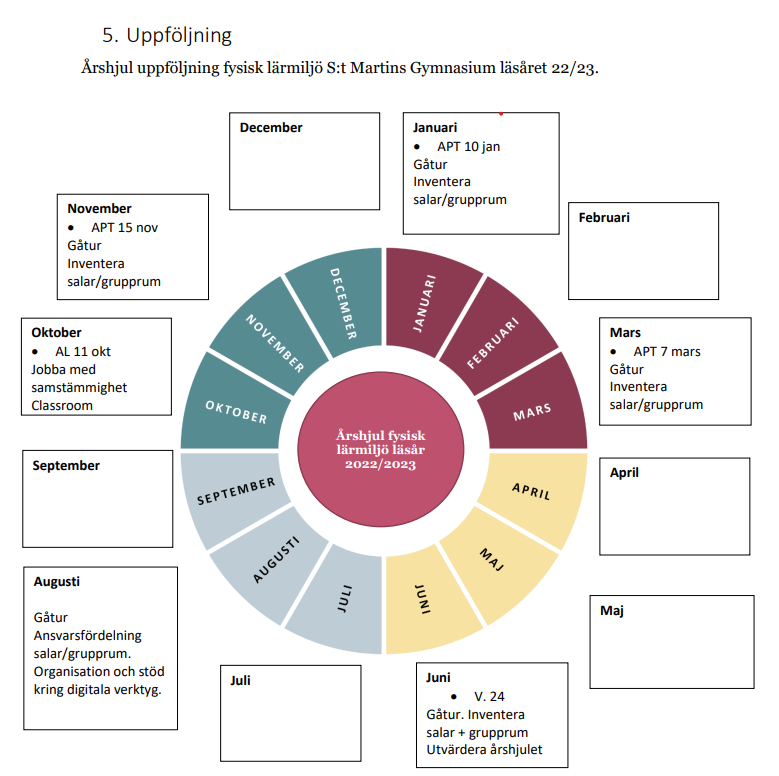 Sektorn för lärande och bildning
2023-02-10
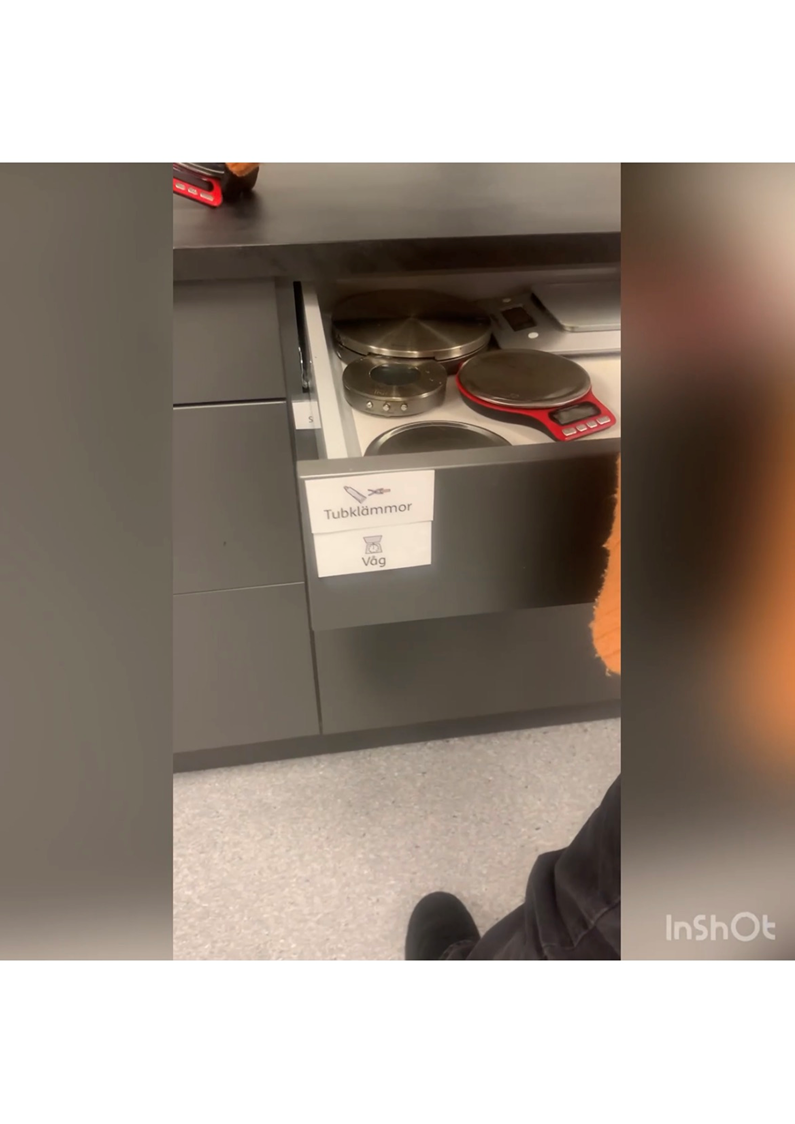 Resultat
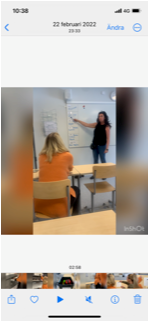 Förändringar i den fysiska lärmiljön – både analogt och digitalt. 
Ökad samstämmighet, en mer likvärdig och tillgänglig lärmiljö för alla elever i skolan. Upprätthålls via systematisk uppföljning och konkreta ansvarsområden i den fysiska miljön. 
Strävan mot mer differentierad undervisning pedagogiskt.
Fokus i diskussionerna kring den pedagogiska miljön har skiftat från ett kategoriskt perspektiv till ett mer relationellt. 
Eleverna mer delaktiga, har uttryckliga förväntningar på lärmiljön.
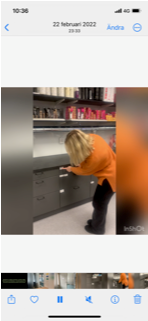 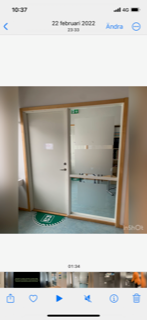 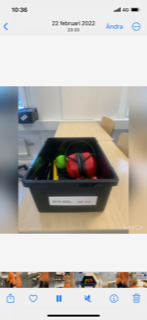 Sektorn för lärande och bildning
2023-02-10
Utmaningar
Heterogen personalgrupp. Förutsättningar varierar. 
Tid- såväl kortsiktigt som långsiktigt.
Förändringar kostar- stora ambitioner, små medel.
Omorganisation
Sektorn för lärande och bildning
2023-02-10
Vägen framåt
Implementering, säkerställa att handlingsplanen används för att möjliggöra att arbetet fortsätter oberoende av personalgrupp etc.
Introduktion av nyanställda.
Öka elevernas delaktighet- de äger lärmiljön. 
Hur mäter vi effekterna av arbetet? Ökad andel elever som når mål i form av godkända betyg? Progression innan betyg?
Sektorn för lärande och bildning
2023-02-10